VOITAIKINA
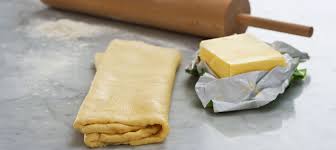 MITÄ VOITAIKINASTA TEHDÄÄN?
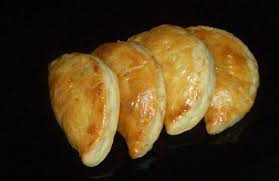 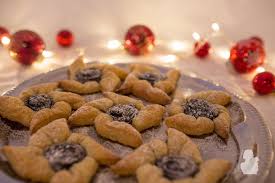 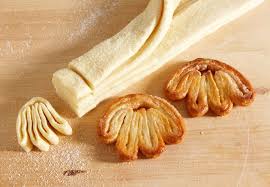 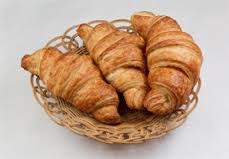 Miten valmistetaan?
Sekoittamalla tai kaulitsemalla
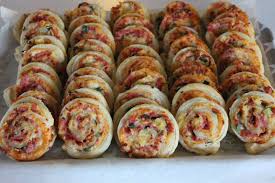 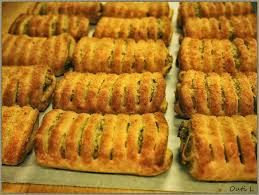 SEKOITETTU VOITAIKINA
Rasva lisätään jauhoihin ennen nesteen lisäämistä, saadaan murea lopputulos  jauhot ja rasva yleensä nypitään sekaisin
Nesteenä vesi, kerma, maitorahka tai kermaviili
Suolaisissa piirakoissa voidaan käyttää myös esim. perunaa ja juustoraastetta
Myös sekoitettua voitaikinaa kannattaa kaulita muutamaan kertaan saadaan aikaan lehtevyyttä
Anna taikinan levätä kylmässä ennen leivontaa
Kaulittu voitaikina = Lehtitaikina
Valmistetaan samoin kuin sekoitettu taikina  1/3 rasvata taikinaan loput 2/3 kaulitaan taikinaan
Sekoitettu taikina kaulitaan  lisätään rasvaa ohuina viipaleina (esim. juustohöylä toimii hyvin)
Taikina taitetaan ja kaulitaan 
Näitä vaiheita toistetaan useean kertaan
Kaulinnan välillä taikinaa kannattaa pitää kylmässä, jotta rasva kovettuu  helpompi käsitellä